ПРОЕКТ
«Кто работает в детском саду»
Автор : Бикчантаева Зульфия Миннегадиевна,
воспитатель
МБДОУ «Детский сад комбинированного вида с группами для детей 
с нарушениями речи №68» 

г. Нижнекамск, РТ
1.Актуальной задачей в настоящее время является воспитание у дошкольников нравственно-волевых качеств:
Самостоятельности;
Организованности;
Настойчивости;
Ответственности;
Дисциплинированности.
2. Подготовка ребенка к жизни, к участию в общественно-полезном труде, формировании активной целеустремленной личности
Тема:
«Кто трудится в детском саду»
Возраст: 4-5 лет
Тип проекта: познавательно-игровой
Продолжительность:  средней продолжительности
Цель:
 Повысить интерес к труду сотрудников детского сада;
Расширять и обогащать знания детей о профессиях взрослых.
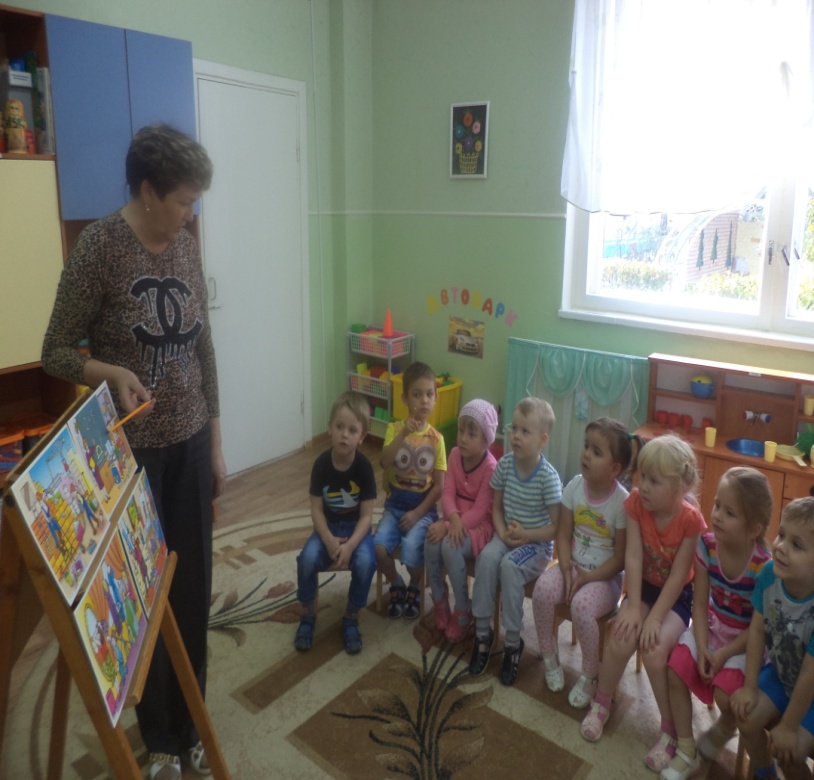 Задачи:
Воспитательные: 
1.Воспитывать  положительное отношение, уважение к труду взрослых.
Развивающие:
1. Развивать речь, обогащать словарный запас детей  группы новыми словами и словосочетаниями.
Обучающие:
1. Знакомить детей с общественной значимостью труда воспитателя, младшего воспитателя, повара, работников прачечной.
2.Углублять знания детей о труде взрослых, которые работают в детском саду.
Этапы реализации проекта.
Подготовительный
-определение цели и задач проекта, сбор материала, необходимого для реализации цели проекта;
-подбор материала и оборудования для занятий, бесед, сюжетно-ролевых игр с детьми;
-создание развивающей среды, 
планирование игр по теме 
(дидактических, сюжетно-ролевых, 
настольно-печатных);
-сотрудничество с родителями.
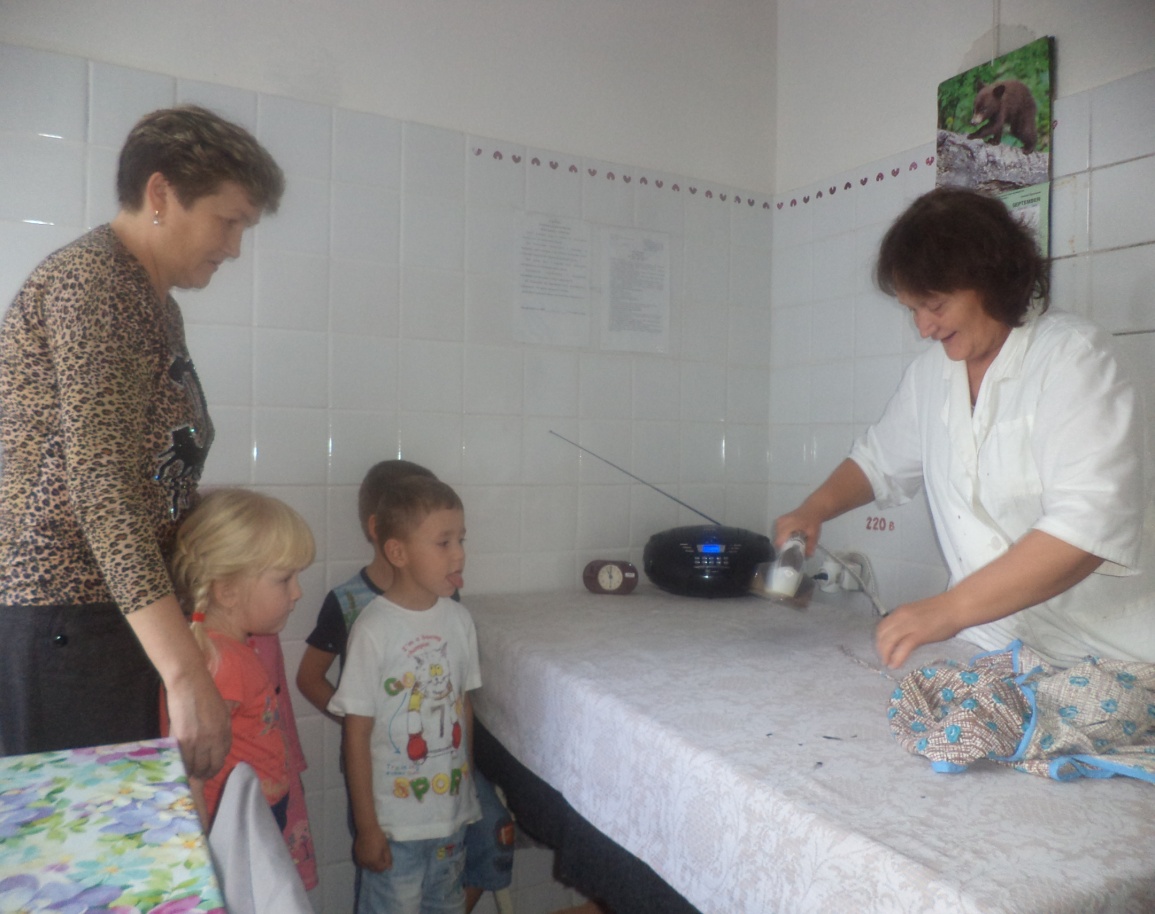 2. Основной этап.
-чтение художественной литературы;
-просмотр мультфильмов и мультмедийных презентаций;
-беседы;
-экскурсии по детскому саду;
-наблюдение за трудом младшего воспитателя;
-рисование , аппликация;
-оформление выставки 
детских работ.
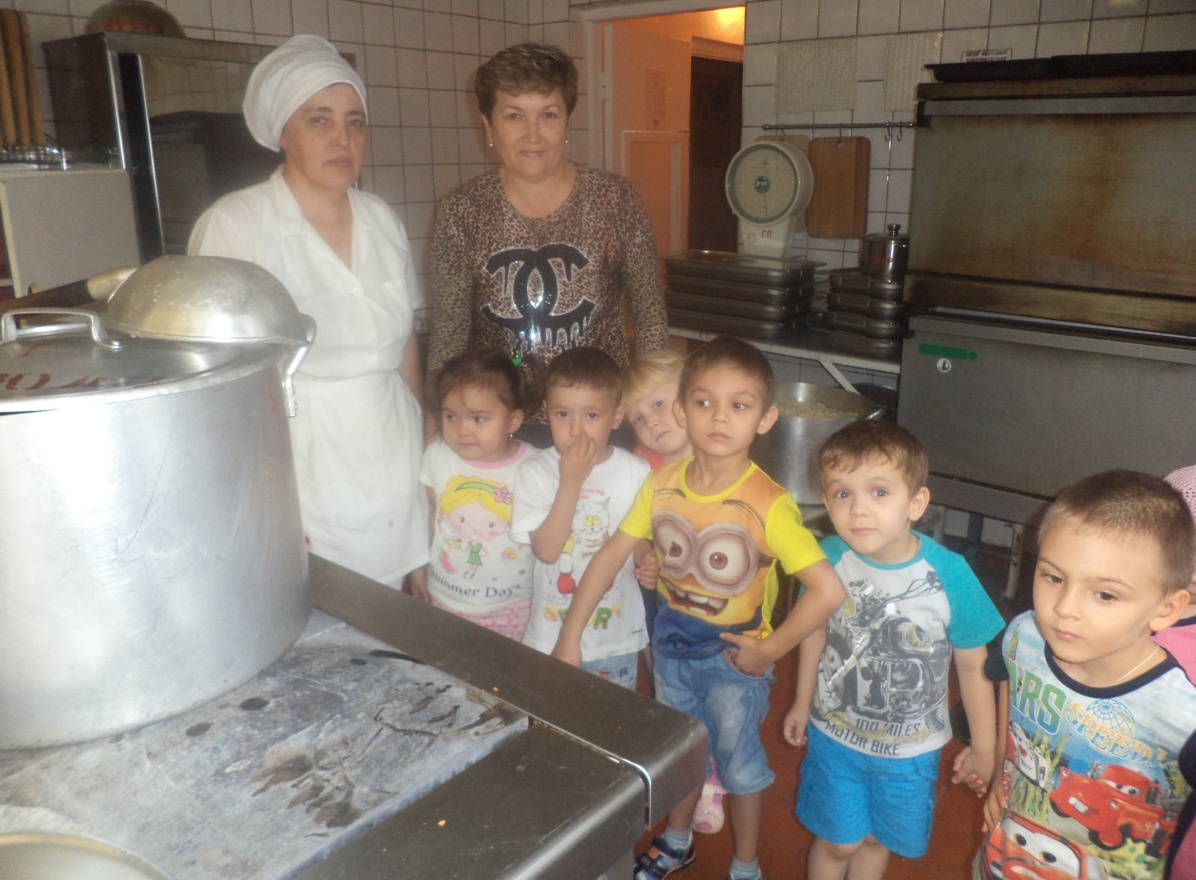 3. Заключительный этап

-мероприятия с родителями (развлечения по теме, оформление совместно выполненных работ);
-выставка рисунков;
-презентация проекта на педагогическом совете ДОУ.
Совместная деятельность с педагогом:
-чтение художественной литературы;
-беседа  «Кто трудится в детском саду?»;
-экскурсия по детскому саду;
-аппликация ;
-дидактические игры «Профессии», 
«Исправь ошибку художника».
-
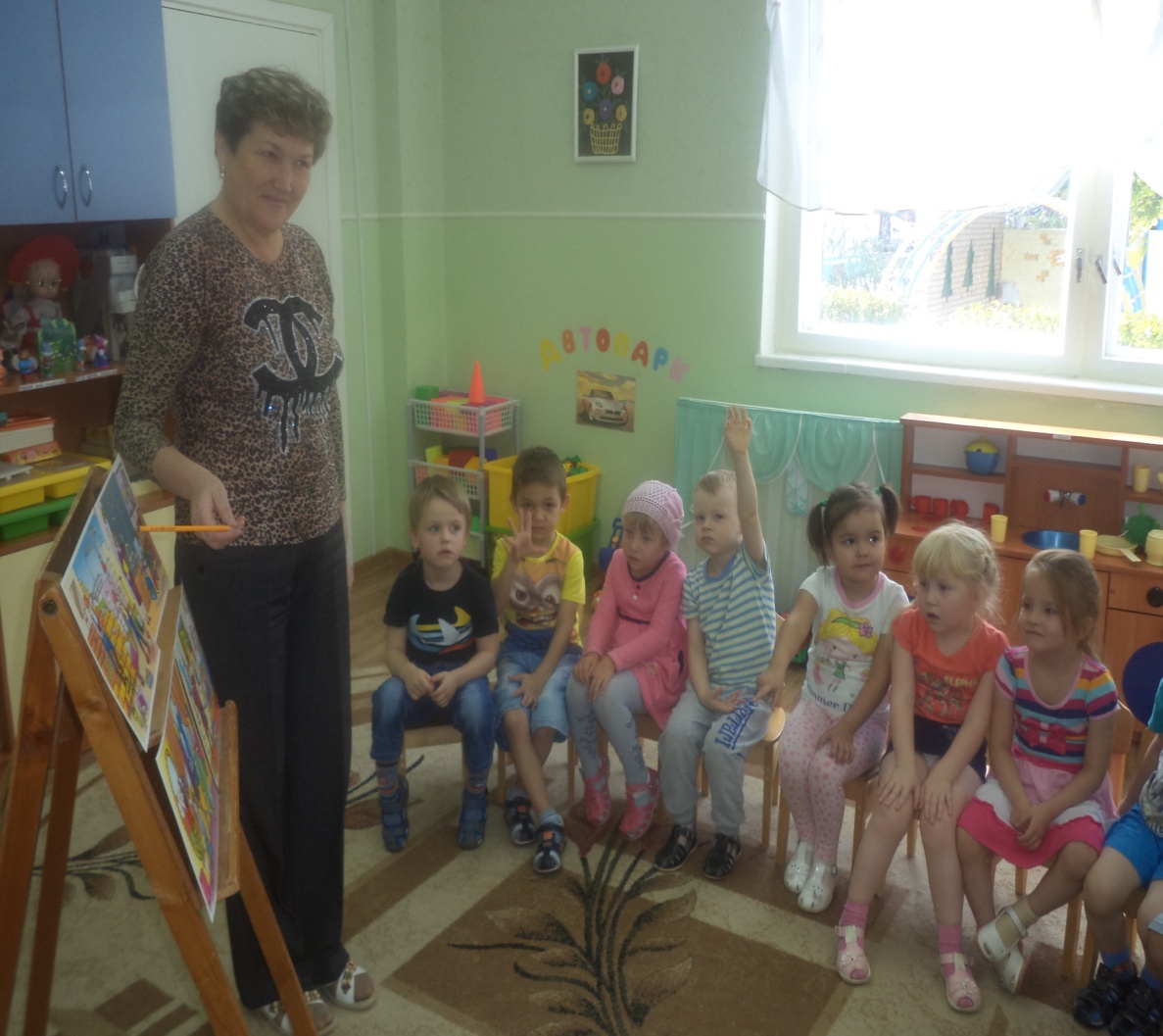 Самостоятельная деятельность детей:

-просмотр мультфильмов;
-рассматривание иллюстраций и книг;
-рисование;
-наблюдение.
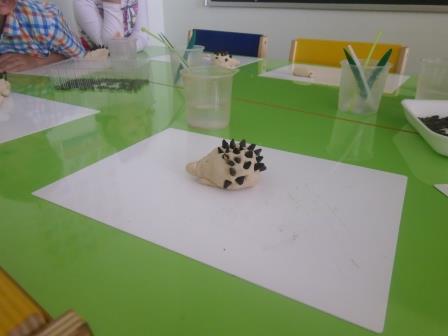 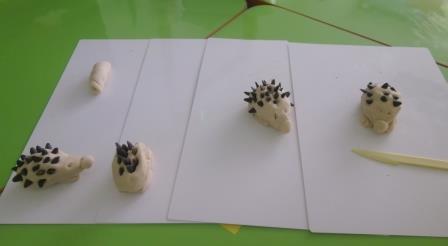 Сотрудничество с родителями:
-развлечение «Доктор Айболит в гостях у дошколят»;
-семейные рисунки.
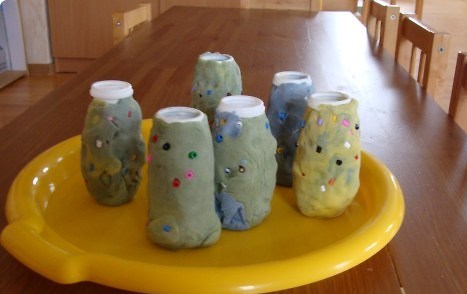 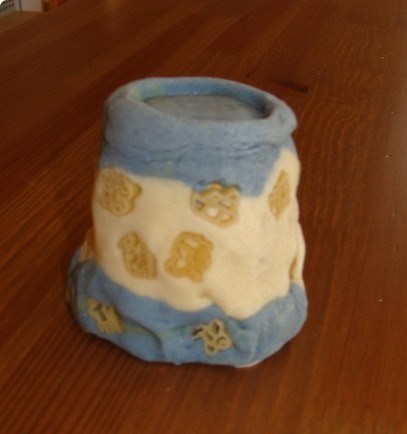 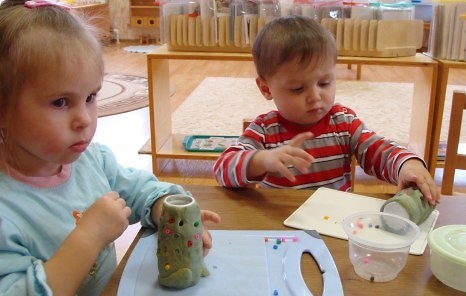 Результаты:
-дети узнали о важности труда каждого сотрудника детского сада;
-дети осознали, что каждый труд уважаем и почетен.
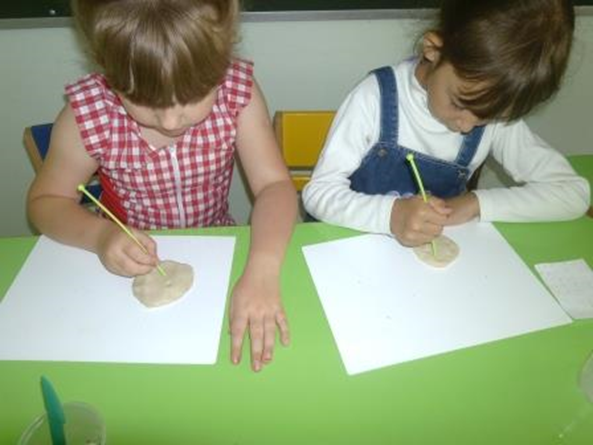 Фотоколлаж
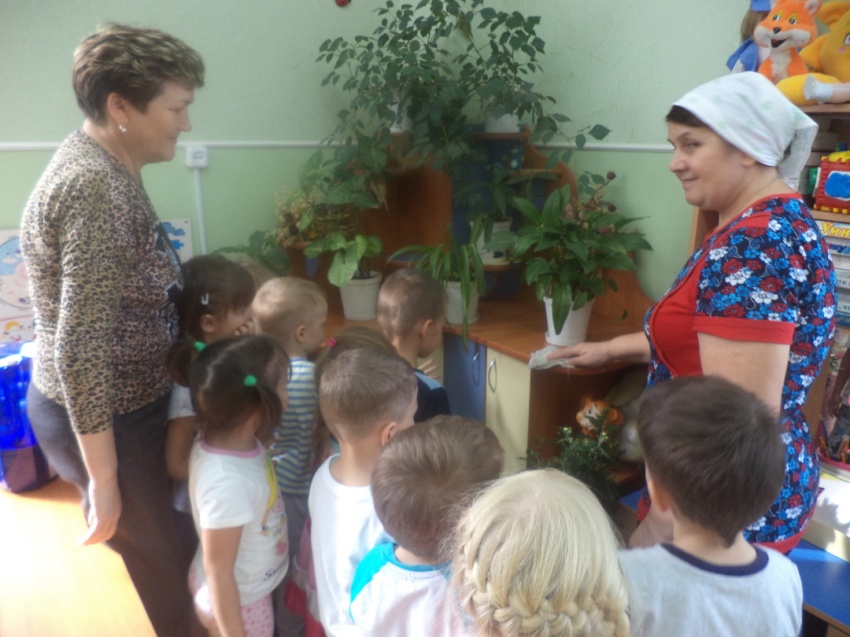 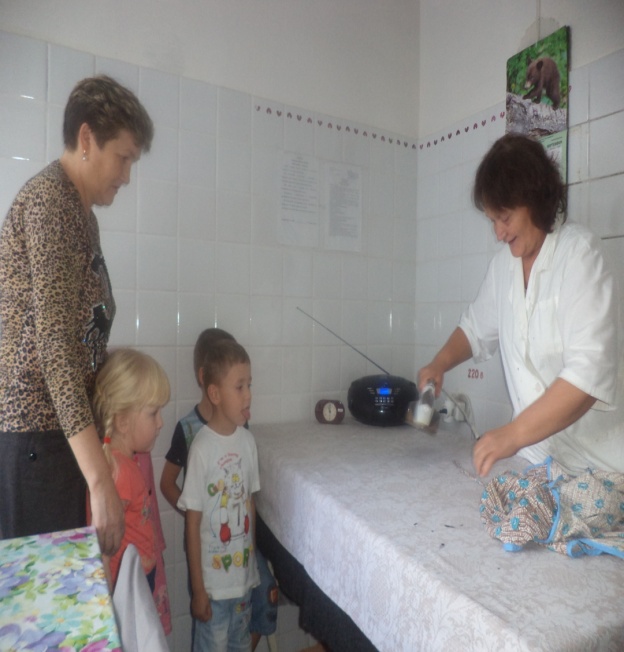 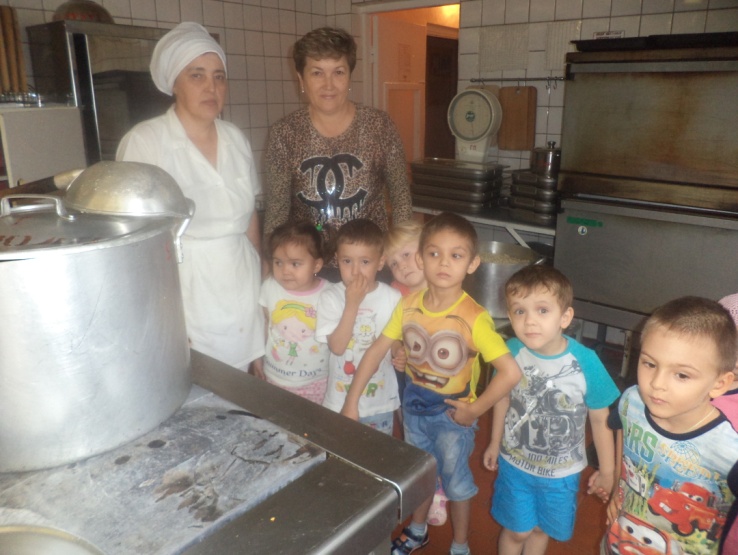 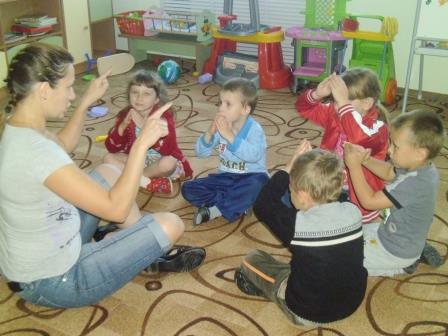 Спасибо 
за внимание!!!
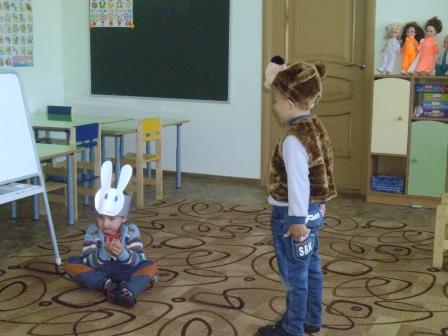